Figure 4. Algorithm-based identification of cortical borders. (a) Curvilinear traverses were computed perpendicular to ...
Cereb Cortex, Volume 20, Issue 6, June 2010, Pages 1448–1461, https://doi.org/10.1093/cercor/bhp208
The content of this slide may be subject to copyright: please see the slide notes for details.
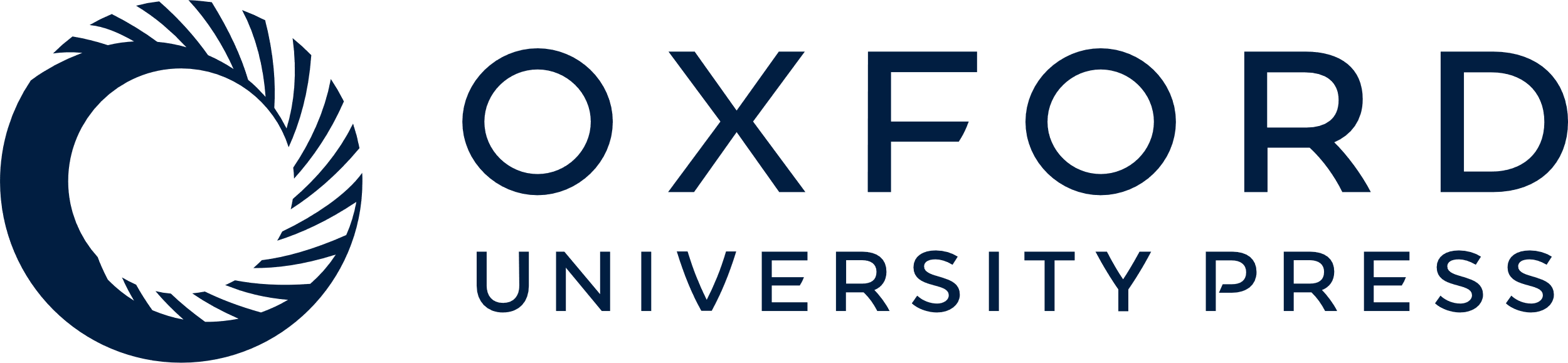 [Speaker Notes: Figure 4. Algorithm-based identification of cortical borders. (a) Curvilinear traverses were computed perpendicular to the cortical layers in the insular cortex. Along those traverses, GLI profiles were extracted for the detection of cortical borders (marked in red, see b and c). (b) Mahalanobis distances between adjacent blocks of GLI profiles were calculated (block size = 19). Significant maxima were detected at positions 18, 90, 121, and 234. (c) The maxima were found at the same positions even if different block sizes (8 ≤ b ≤ 20; block size 19 marked in blue) were used. Only those maxima were accepted as areal borders, which showed the maxima of the Mahalanobis distances for different block sizes (marked in red, compare a–c) at the same position.


Unless provided in the caption above, the following copyright applies to the content of this slide: © The Author 2009. Published by Oxford University Press. All rights reserved. For permissions, please e-mail: journals.permissions@oxfordjournals.org]